IO Library Update
May 9th 2017
1
Main Changes Made:
Further streamlined packing and unpacking functions. Moved some external functions into the main pack_event and unpack_event functions.
Had to do this mainly for error checking
Included enum for error types. Added vector of errors into CDMS_EVENT struct. Added error checks.
Fully debugged IO Library.
2
Data Structures
CDMS_EVENT

eventSizeBytes
triggerID
triggerType
global_timestamp

vector<TRIGPRIMITIVE> primitives
vector<DETECTORS> detectors
vector<ERROR> errors

int eventSizeBytes(){…}
TRIGPRIMITIVE

trigStatus
piledUp

detectorID
unixtime
rt_time
rt_timefrac
scaler
num_triggers
trigger_time
trigger_timefrac
amplitude
triggerword
maskparis
DCRC
DETECTOR











readoutStatus
seriesTime
seriesTimefrac

vector<CHANNEL> channels
DCRC
towerNum
numPhononChannels
numChargeChannels
detectorID
detectorType
dcrcIndex
dcrcSerialNumber
dcrcVersion
CHANNEL

prepulseLength
onpulseLength
postpulseLength
pretriggerOffset
samplerateHigh
samplerateLow
channelType
channelNum
vector<DWORD>*data
int totalLength(){…}
enum ERROR

INPUT_CLAMP,
HEAD_MISMATCH,
MANY-_EVENTS,
OVERALL_HEAD,
FORMAT
3
Internal Functionality: pack_event
pack_event
These are no longer separate functions. Functionality exists within pack_event
Pack 0x6 header + data
Pack 0x9 header
Pack 0x5 header + data
Loop over numPrims
Loop over numDetectors
Pack 0x7 header + data
Pack 0x2 header + data
Loop over numChannels
pack_primitive
Pack 0x0 header
Pack 0x3 header
pack_channel
Pack 0x1 header + data
pack_detector
Copy waveform data
Pack 0x8 header
4
Internal Functionality: pack_eventList
pack_eventList
These are no longer separate functions. Functionality exists within pack_eventList
Pack 0x6 header + data
Pack 0x9 header
Pack 0x5 header + data
Loop over numPrims
Loop over numDetectors
Pack 0x7 header + data
Pack 0x2 header + data
Loop over numEvents
Loop over numChannels
pack_primitive
Pack 0x0 header
Pack 0x3 header
pack_channel
Pack 0x1 header + data
pack_detector
Copy waveform data
Pack 0x8 header
5
Internal Functionality: unpacking
The internal functionality of the unpacking functions is analogous to the packing functions.
6
Number of …
The IO Library assumes that the number of x is determined by size of vector x. I.e. 
numPrims = primitives.size(); 
numDetectors = detectors.size(); 
numChannels = channels.size(); 
numEvents = ev_ptr->size();
7
Error Handling
I have put a enum of error types, to identify type of errors. The ones I have thought of are:
INPUT_CLAMP: when an input exceeds its required bit length. The value will be distorted when packed.

HEAD_MISMATCH: when the IO Library does not receive the head type when it expects to receive it.

MANY_EVENTS: When you point to a data buffer that packed multiple events, but you called unpack_event, which unpacks only a single event.

OVERALL_HEAD: when don’t receive the 0x9 overall head at the beginning of unpacking…that’s a bad sign.

FORMAT: when the format described in the data buffer is not recognized by IO Library
8
Error Handling
I have put in checks in the IO Library to check for the types of errors described above.
When an error occurs, the library adds to the errors vector, indicating which error type
If any of the errors occur, error.size() != 0. If this is the case, then the returned status from (un)packing function is status=0 (failure).
IO Library also includes a print_errors function, which outputs a cerr statement, dependent on the type of error.
9
Debugging the IO Library
I have gone through the process of entirely debugging the IO Library.
It now works properly as intended, including error checks.
I put together a debugging script that thoroughly checks that the functionality of IO Library is correct.
Output from my debugging is seen on next slides.
I looked for 3 things:
IO Library and pack and unpack events without setting off IO Library defined errors (and also making sure error checks work).
Ensuring that CDMS event before packing is identical to CDMS event after unpacking by checking each member of CDMS_EVENT structures
Check the duration of time to use the pack and unpack functions
10
This code is designed to debug and test the functionality of the CDMS IO Library. Three CDMS events were created with varying parameters, and filled with meaningless information (including junk waveform data). Furthermore, a vector of CDMS events was created using the three events already constructed. For each event/vector of events, the IO Library was tested using 3 checks: status check, which checks if a IO Library-defined error occurs; event check, which checks if the CDMS event before packing is equivalent to the CDMS event obtained after packing (very important!); and time check, which measured the time duration of the (un)packing function for each event.
 
The CDMS events/vector of events have the following properties:
 
Event: 	 Number of primitives: 	 Number of detectors: 	 Event size in bytes:
1 	 8	 	 	 0	 	 	 0
2 	 0	 	 	 7	 	 	 25872
3 	 6	 	 	 4	 	 	 12160
Vector 	 14	 	 	 11	 	 	 38032
 
The status after a (vector of) CDMS event(s) or is packed, or after a databuffer is unpacked, is checked. status == 1 means that the (un)packing was successful. status == 0 means that the (un)packing was unsuccessful. If unsuccessful, errors are printed to terminal.
 
Event 1:
Pack status: 1
Unpack status: 1
 
Event 2:
Pack status: 1
Unpack status: 1
 
Event 3:
Pack status: 1
Unpack status: 1
 
Vector of Events:
Pack status: 1
Unpack status: 1
11
Checking to see if CDMS events before packing and after unpacking are identical....
 
Each individual member of a (vector of) CDMS event(s) is compared before packing and after unpacking. status indicates the number of mismatches found. status == 0 is successful, status != 0 is unsuccessful. Any mismatches are printed to terminal.
Event 1:
Event 2:
Event 3:
Vector of Events:
 
Number of mismatches from event 1: 0
Number of mismatches from event 2: 0
Number of mismatches from event 3: 0
Number of mismatches from vector of events: 0
 
Checking the time taken to pack and unpack a (vector of) CDMS event(s)....
 
Event 1:
Time to pack event (microseconds): 1
Time to unpack event (microseconds): 10
 
Event 2:
Time to pack event (microseconds): 28
Time to unpack event (microseconds): 55
 
Event 3:
Time to pack event (microseconds): 13
Time to unpack event (microseconds): 24
 
Vector of Events:
Time to pack vector of events (microseconds): 40
Time to unpack vector of events (microseconds): 81
12
When a variable exceeds bit length…
13
Event 1:
Pack status: 1
Unpack status: 1

Event 2:
Pack status: 1
Unpack status: 1

Event 3:
Pack status: 0
WARNING: An input exceeded its required bit length. Error 0
WARNING: An input exceeded its required bit length. Error 0
WARNING: An input exceeded its required bit length. Error 0
WARNING: An input exceeded its required bit length. Error 0
Unpack status: 1

Vector of Events:
Pack status: 0
WARNING: An input exceeded its required bit length. Error 0
WARNING: An input exceeded its required bit length. Error 0
WARNING: An input exceeded its required bit length. Error 0
WARNING: An input exceeded its required bit length. Error 0
Unpack status: 1
14
Checking to see if CDMS events before packing and after unpacking are identical....

Each individual member of a (vector of) CDMS event(s) is compared before packing and after unpacking. status indicates the number of mismatches found. status == 0 is successful, status != 0 is unsuccessful. Any mismatches are printed to terminal.
Event 1:
Event 2:
Event 3:
Detector Index in detector 0 does not match!
Detector Index in detector 1 does not match!
Detector Index in detector 2 does not match!
Detector Index in detector 3 does not match!
Vector of Events:
Detector Index in detector 0 does not match!
Detector Index in detector 1 does not match!
Detector Index in detector 2 does not match!
Detector Index in detector 3 does not match!

Number of mismatches from event 1: 0
Number of mismatches from event 2: 0
Number of mismatches from event 3: 4
Number of mismatches from vector of events: 4
15
When half of the input databuffer mysteriously equates to 0…..
16
Event 1:
Pack status: 1
Unpack status: 1

Event 2:
Pack status: 1
2415923201 2415923201
Unpack status: 0
ERROR: Required head type not recieved when unpacking. Unpacking not successful. Error 1
ERROR: Required head type not recieved when unpacking. Unpacking not successful. Error 1
ERROR: Required head type not recieved when unpacking. Unpacking not successful. Error 1
ERROR: Required head type not recieved when unpacking. Unpacking not successful. Error 1
ERROR: Required head type not recieved when unpacking. Unpacking not successful. Error 1
ERROR: Required head type not recieved when unpacking. Unpacking not successful. Error 1
ERROR: Required head type not recieved when unpacking. Unpacking not successful. Error 1
ERROR: Required head type not recieved when unpacking. Unpacking not successful. Error 1
ERROR: Required head type not recieved when unpacking. Unpacking not successful. Error 1

Event 3:
Pack status: 1
Unpack status: 1

Vector of Events:
Pack status: 1
Unpack status: 1
17
Checking to see if CDMS events before packing and after unpacking are identical....

Each individual member of a (vector of) CDMS event(s) is compared before packing and after unpacking. status indicates the number of mismatches found. status == 0 is successful, status != 0 is unsuccessful. Any mismatches are printed to terminal.
Event 1:
Event 2:
Event size bytes does not match!
Data in channel 0 detector 2 does not match!
Data in channel 0 detector 2 does not match!
Data in channel 0 detector 2 does not match!
Data in channel 0 detector 2 does not match!
…
…
Series time in detector 3 does not match!
Detector Type in detector 6 does not match!
Detector Index in detector 6 does not match!
DCRC 0 serial number in detector 6 does not match!
DCRC 0 version in detector 6 does not match!
DCRC 1 serial number in detector 6 does not match!
DCRC 1 version in detector 6 does not match!
Readout status in detector 6 does not match!
Series time in detector 6 does not match!
Series time frac in detector 6 does not match!
Channel vector size in detector 6 does not match!
Event 3:
Vector of Events:

Number of mismatches from event 1: 0
Number of mismatches from event 2: 112
Number of mismatches from event 3: 0
Number of mismatches from vector of events: 0
18
When you put a multi-event databuffer unpack_event…..
19
Event 1:
Pack status: 1
Unpack status: 1

Event 2:
Pack status: 1
Unpack status: 0
ERROR: Attempting to unpack single event; data buffer holds multiple or zero events. Unpacking not successful. Error 2
ERROR: Required head type not recieved when unpacking. Unpacking not successful. Error 1

Event 3:
Pack status: 1
Unpack status: 1

Vector of Events:
Pack status: 1
Unpack status: 1
20
Checking to see if CDMS events before packing and after unpacking are identical....

Each individual member of a (vector of) CDMS event(s) is compared before packing and after unpacking. status indicates the number of mismatches found. status == 0 is successful, status != 0 is unsuccessful. Any mismatches are printed to terminal.
Event 1:
Event 2:
Trigger IDs do not match!
Trigger Type does not match!
Global timestamp does not match!
Event size bytes does not match!
Primitive vector size does not match!
Detector vector size does not match!
Event 3:
Vector of Events:

Number of mismatches from event 1: 0
Number of mismatches from event 2: 6
Number of mismatches from event 3: 0
Number of mismatches from vector of events: 0
21
Debugging the IO Library
I was asked previously about run time when using the IO Library, so I checked to see the time it took to pack and unpack the fake events I created. For the ~25,000 byte event, it take about 28 us to pack, 55 us to unpack.
22
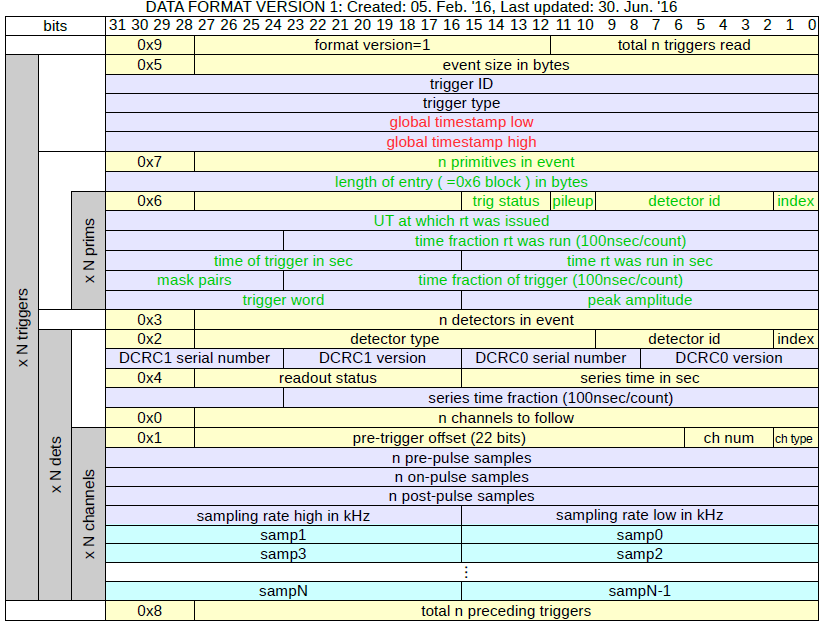 23